WHAT IF THE ANIMALS AROUND THE WORLD HAD A VOICE?WHAT WOULD THEY SAY?
OUSTOP CHOPING DOWN R TREES!
STOP MELTING OUR ICE CAPS
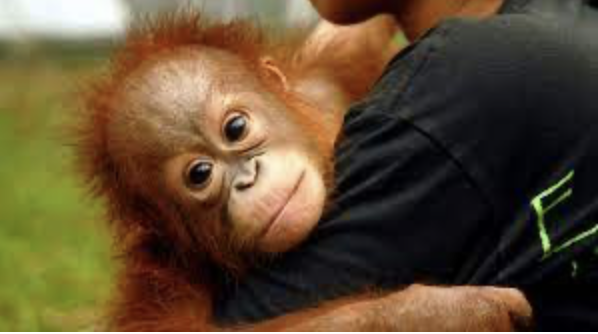 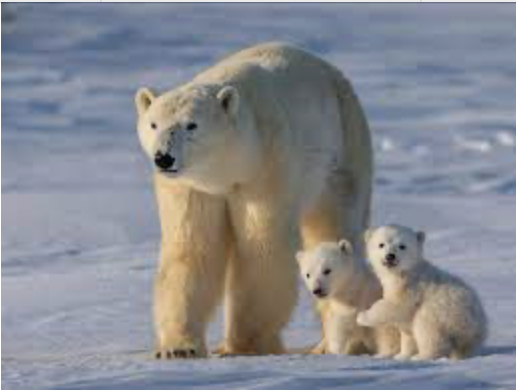 STOP POLLUTING THE ATMOSPHERE
STOP POLLUTING THE OCEAN
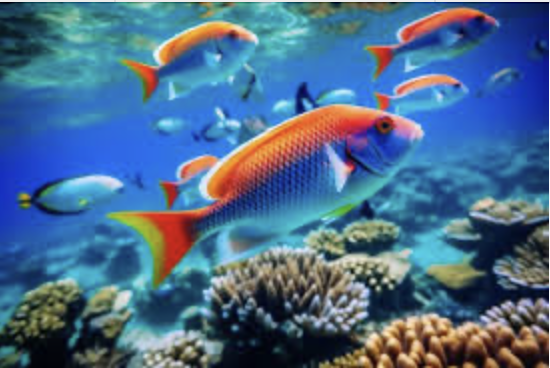 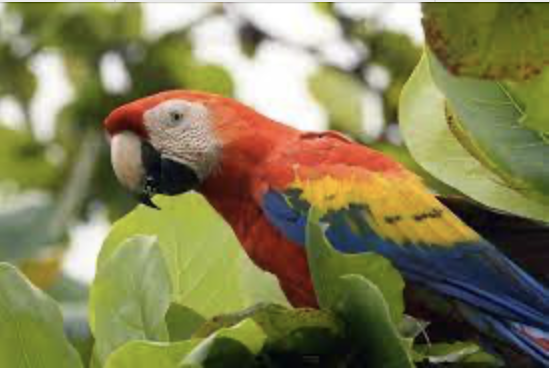 STOP USING PESTICIDES!
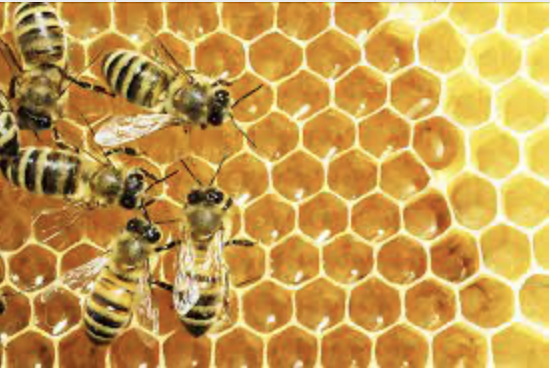